Igeolvasás
„1Titeket is életre keltett, akik halottak voltatok vétkeitek és bűneitek miatt, 2amelyekben egykor éltetek e világ életmódja szerint; igazodva a levegő birodalmának fejedelméhez, ahhoz a lélekhez, amely most az engedetlenség fiaiban működik. 3Egykor mi is mindnyájan közöttük éltünk testünk kívánságaival, követtük a test és az érzékek hajlamait, és a harag fiai voltunk emberi természetünk szerint
Igeolvasás
éppen úgy, mint a többiek. 4De Isten, gazdag lévén irgalomban, az ő nagy szeretetéért, amellyel minket szeretett, 5minket is, akik halottak voltunk a vétkek miatt, életre keltett a Krisztussal együtt - kegyelemből van üdvösségetek! - 6és vele együtt feltámasztott, és a mennyeiek világába ültetett Krisztus Jézusért,
7hogy megmutassa az eljövendő korszakokban kegyelmének mérhetetlen gazdagságát irántunk való jóságából Krisztus Jézusban. 8Hiszen kegyelemből van üdvösségetek a hit által, és ez nem tőletek van: Isten ajándéka ez; 9nem cselekedetekért, hogy senki se dicsekedjék. 10Mert az ő alkotása vagyunk, akiket Krisztus Jézusban jó cselekedetekre teremtett, amelyeket előre elkészített Isten, hogy azok szerint éljünk.” Ef 2,1-10
Szívem csendben  az Úrra figyel, 
Ki segít. Szívem csendben
 az Úrra figyel, Ki segít. Szívem csendben  az Úrra figyel.
Igehirdetés
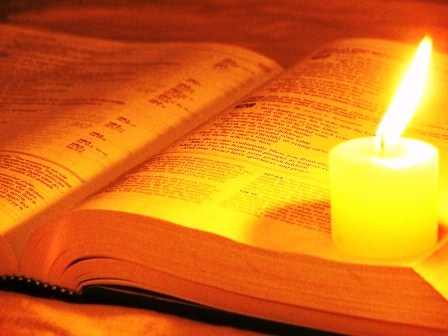 Az ember állapota
Egyszer születik, kétszer hal meg!
Kétszer
Születik, egyszer hal meg
Kárhozat
Testi születés
Megtérés - újjászületés
Testi halál
Az ember születési állapota
Születésünk pillanatától kezdve az Istennel való kapcsolatunk halott
Születésünk pillanatától Isten haragja alatt élünk
Születésünk pillanatától az engedetlenség gyermekei vagyunk
Születésünk pillanatától a test kívánsága hatalma alatt vagyunk
Születésünk pillanatától lelkileg halott állapotban vagyunk
Mit tanít a Biblia az ember állapotáról?
Halottak voltatok vétkeitek és bűneitek miatt (1. v.)
Engedetlenség fiai voltatok (2. v.)
Test kívánságai szerint életetek, követve a test és az érzékek hajlamait (3. v.)
Harag fiai voltatok (3. v.)
„38A názáreti Jézust, mint kené fel őt az Isten Szent Lélekkel és hatalommal, ki széjjeljárt jót tévén és meggyógyítván mindeneket, kik az ördög hatalma alatt voltak; mert az Isten vala ő vele.” ApCsel 10,38
Az ember Istenhez való viszonya
Az ember
Istennel való viszonya
Nem bízik benne,
bizalmatlan
Nem engedelmes-kedik neki,
bűn
Nem követi Őt, istentelenül él
Nem hisz benne,
hitetlen
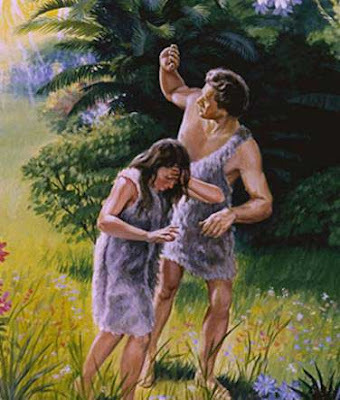 Az Atyával való kapcsolat
A bűnesettel megszakadt 
az ember kapcsolata az Atyával!

„23kiűzte az Úristen [az embert] az Éden kertjéből.” I Móz 3,23
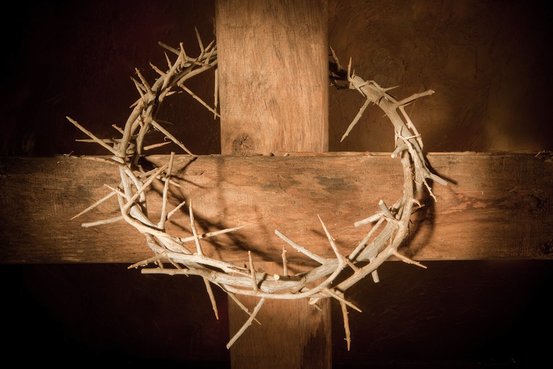 Jézus Krisztus munkája
„mert ő engesztelő áldozat a mi bűneinkért” I Jn 2,2
„az ő Fiának vére megtisztít minket minden bűntől. […] 9Ha megvalljuk bűneinket, hű és igaz ő: megbocsátja bűneinket, és megtisztít minket minden gonoszságtól.” I Jn 1,7b.9
„akik hisztek Isten Fia nevében, hogy tudjátok: örök életetek van.” 	I Jn 5,13
„36Aki hisz a Fiúban, annak örök élete van” Jn 3,36
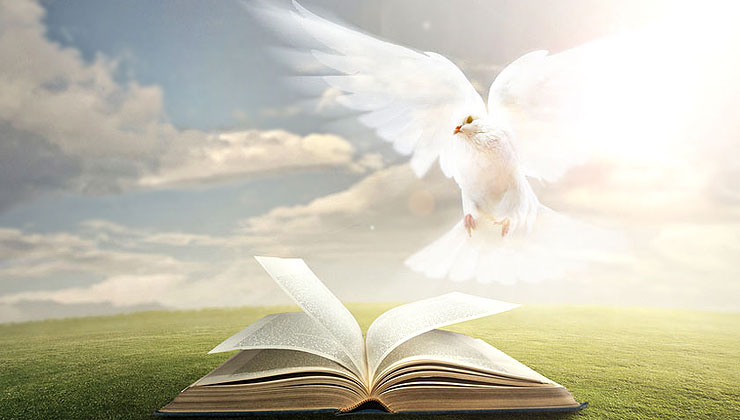 Szentlélek munkája
Jézus mondja: „8És amikor eljön [Vigasztaló], 
leleplezi a világ előtt, hogy mi a bűn, mi az igazság, és mi az ítélet. 9A bűn az, hogy nem hisznek énbennem” Jn 16,8-9

„3Mert valamikor mi is esztelenek, engedetlenek, tévelygők voltunk, különféle kívánságok és élvezetek rabjai, gonoszságban és irigységben élők, egymástól gyűlöltek és egymást gyűlölők. 4De amikor megjelent a mi üdvözítő Istenünk jósága és emberszeretete, 5nem az általunk véghezvitt igaz cselekedetekért, hanem az ő irgalmából üdvözített minket újjászülő és megújító fürdője a Szentlélek által, 6akit kitöltött ránk gazdagon Jézus Krisztus, a mi Üdvözítőnk által, 7hogy az ő kegyelméből megigazulva reménységünk szerint részesei legyünk az örök életnek.” Titus 3,3-7
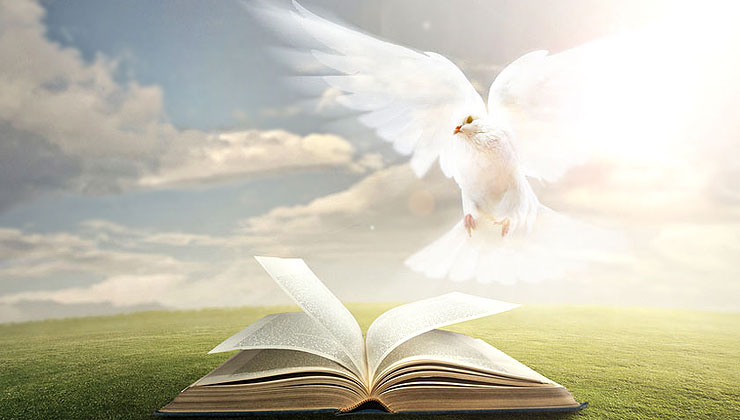 Szentlélek munkája
Felismerem Jézus Krisztusban az Isten Fiát, a Megváltót. Felismerem benne bűneim bocsánatának adóját és üdvösségem szerzőjét
Valósággá lesz bennem Jézus Krisztus. Azaz élő hitre jutok, elhiszem, hogy értem, helyettem és miattam halt meg Ő a kereszten. Ez az élő hit és bizalom megszületik bennem és bűneim felismerése és megvallása által Isten Szentlelke újjászül engem, Jézus Krisztus lakozást vesz bennem.
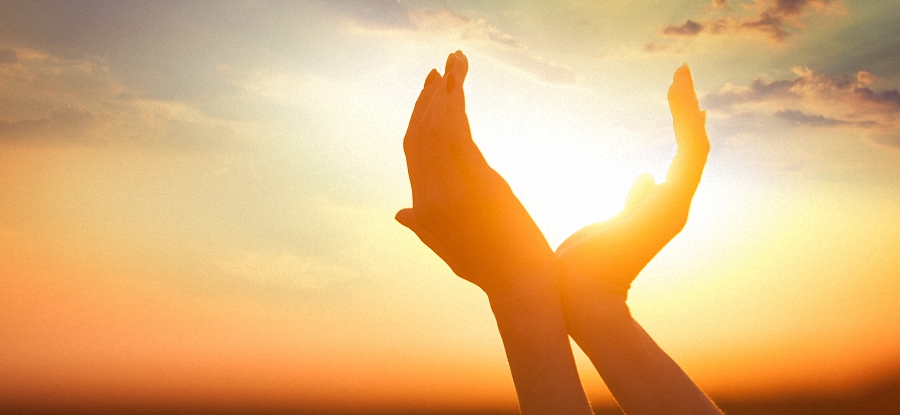 A kegyelem nem azért van ingyen,  mert semmit nem ér, hanem azért, mert megfizethetetlen.
Halott gyülekezet - a Lélek megelevenítése
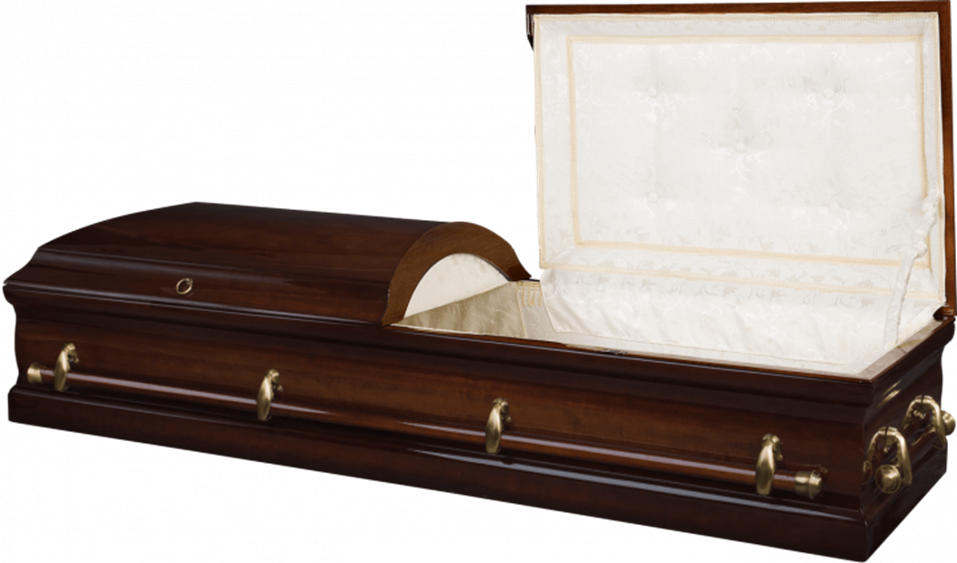 „Bizony, bizony, mondom neked, ha valaki nem születik víztől és Lélektől, nem mehet be az Isten országába. […] 7Ne csodálkozz, hogy ezt mondtam neked: Újonnan kell születnetek. […] 18Aki hisz őbenne, az nem jut ítéletre, aki pedig nem hisz, már ítélet alatt van, mert nem hitt Isten egyszülött Fiának nevében.” Jn 3,5b.7.18.
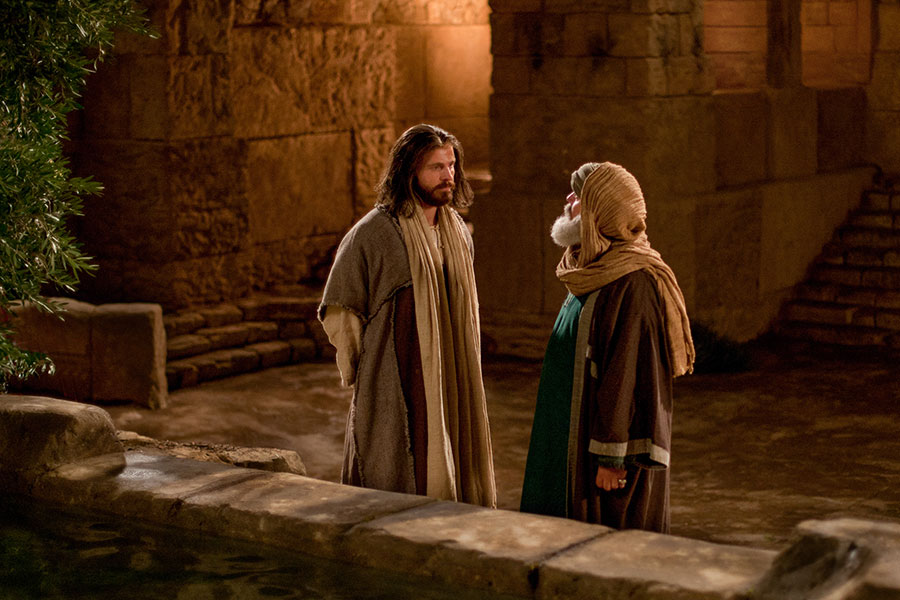 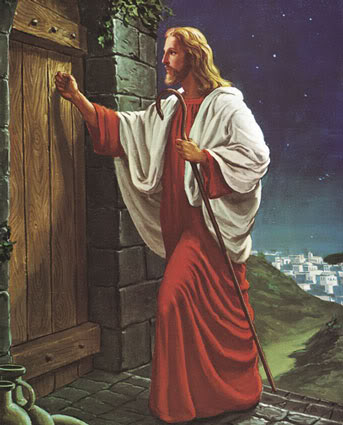 „Íme, az ajtó előtt állok, és zörgetek: ha valaki meghallja a hangomat, és kinyitja az ajtót, bemegyek ahhoz, és vele vacsorálok, ő pedig énvelem.” Jelenések 3,20
Isten Lelke munkájának eredménye:
Hitrejutásunk                                  állapota:

- Hit ébred bennem = Felismerem Krisztust
- Bizalom ébred bennem = Krisztusban bízom
- Krisztus iránti engedelmességben élek
- Követem Krisztust, Hozzá igazítom az életemet
Születésünk pillanatától lévő állapot:

- Nem hiszek Benne (hitetlenség)
- Nem bízom Benne (bizalmatlanság) 
- Nem engedelmeskedem Neki (engedetlenség)
- Nem követem Őt (istentelenség)